Minnesota Department of Public Safety
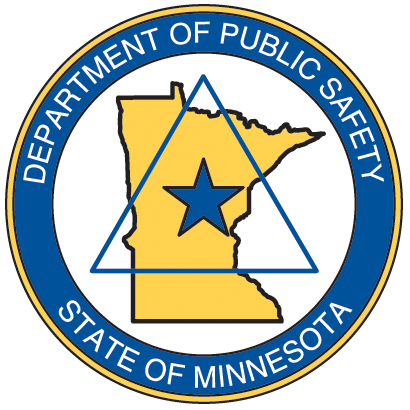 Commissioner John Harrington
BCA Superintendent Drew Evans
Department of Public Safety
Public Safety and Criminal Justice Reform Finance and Policy Committee
Transportation
Policy and Finance Committees
Alcohol and Gambling Enforcement
Driver and Vehicle Services
Office of Pipeline Safety
Fire Marshal Division
Office of Traffic Safety
Bureau of Criminal Apprehension
Office of Justice Programs
Emergency Communication Networks
Homeland Security and Emergency Management
Administration and Related Services
Minnesota State Patrol
Minnesota bureau of criminal apprehension
History
Established in 1927
Assist Minnesota peace officers in solving local crimes and apprehending criminals
Became part of DPS in 1969
Saint Paul Headquarters built in 2003
$65 million facility
226,000 sq. ft.
436 employees
BCA Mission
The Bureau of Criminal Apprehension prevents, investigates and solves crimes in collaboration with our criminal justice partners.
BCA Vision and Values
Delivering exceptional law enforcement services for a safer Minnesota.

Integrity – Excellence – Ingenuity - Partnerships
Organization
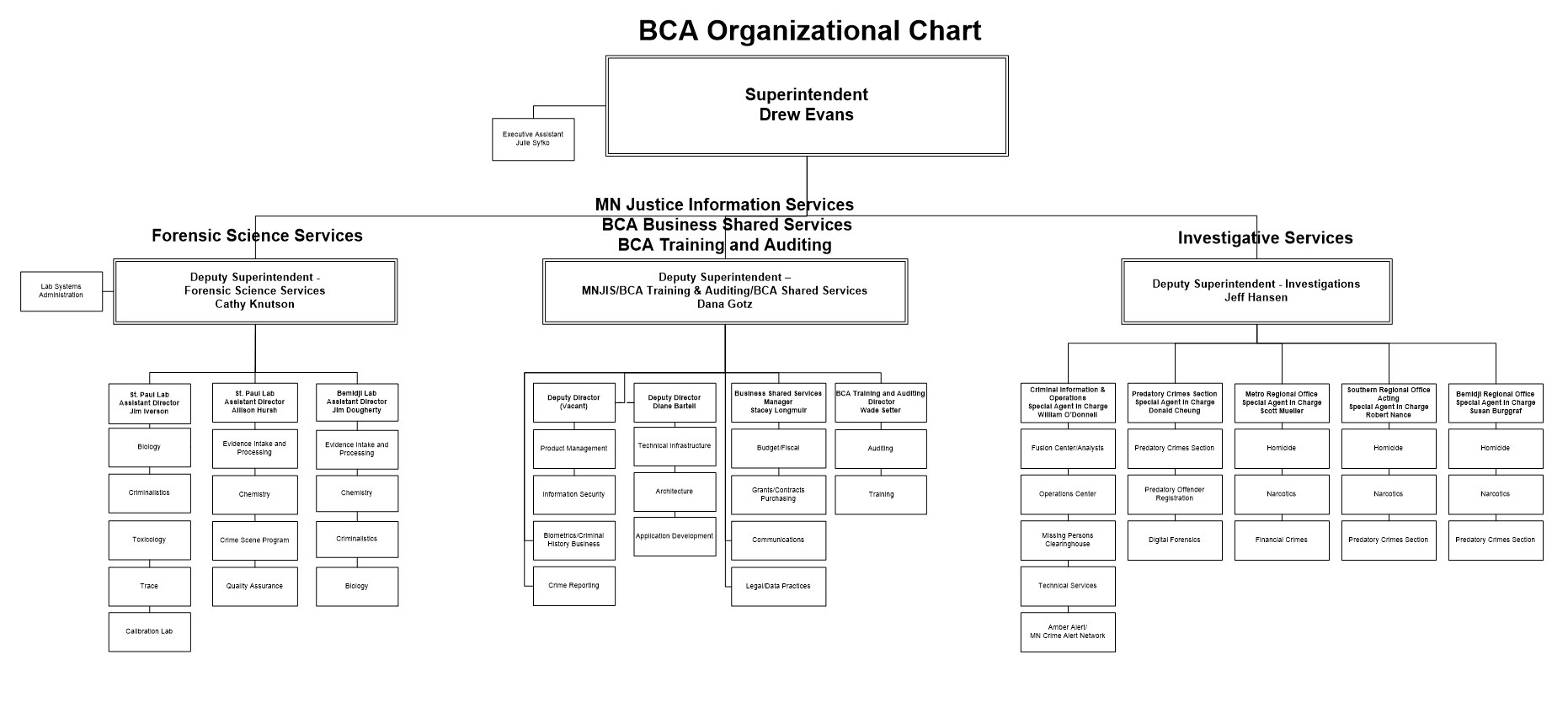 Statewide coverage
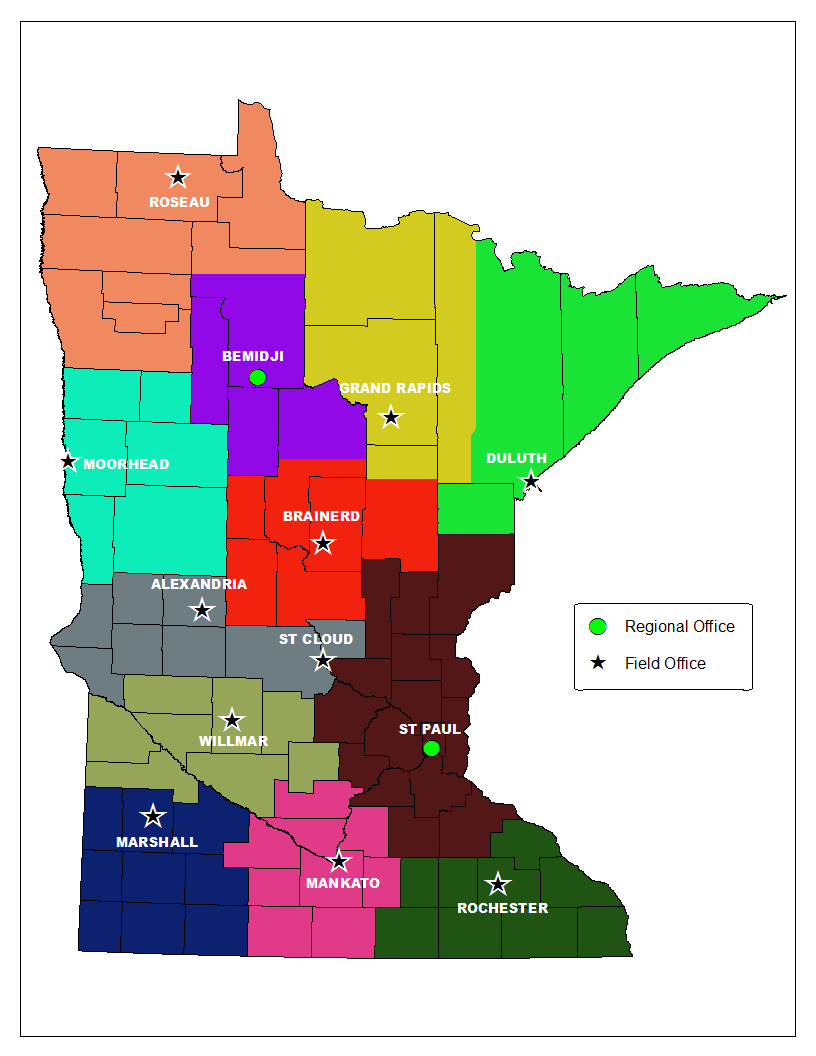 11 field offices
Bemidji Regional Office and Lab - 2001
St. Cloud field office - 2016
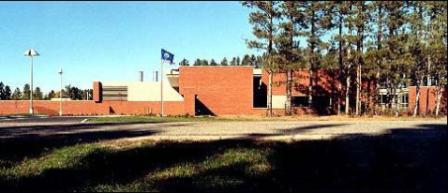 Minnesota Statute 299C
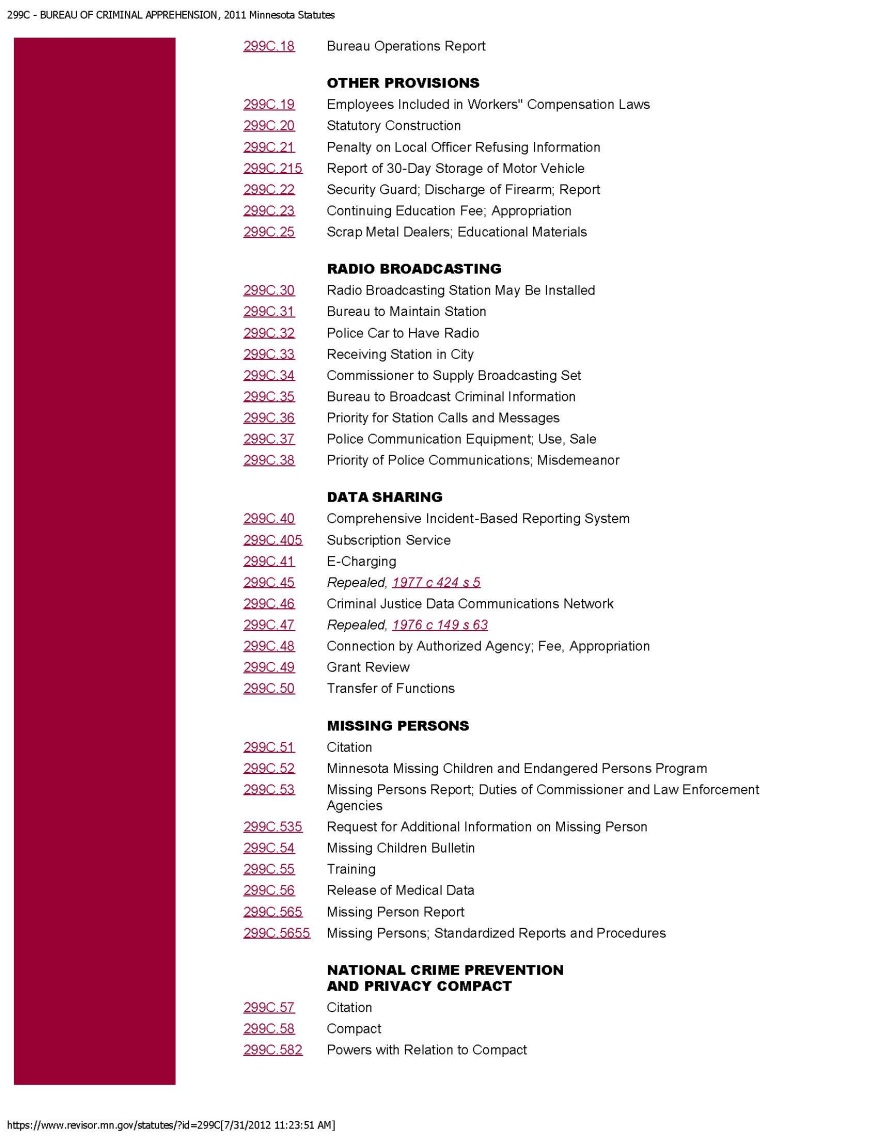 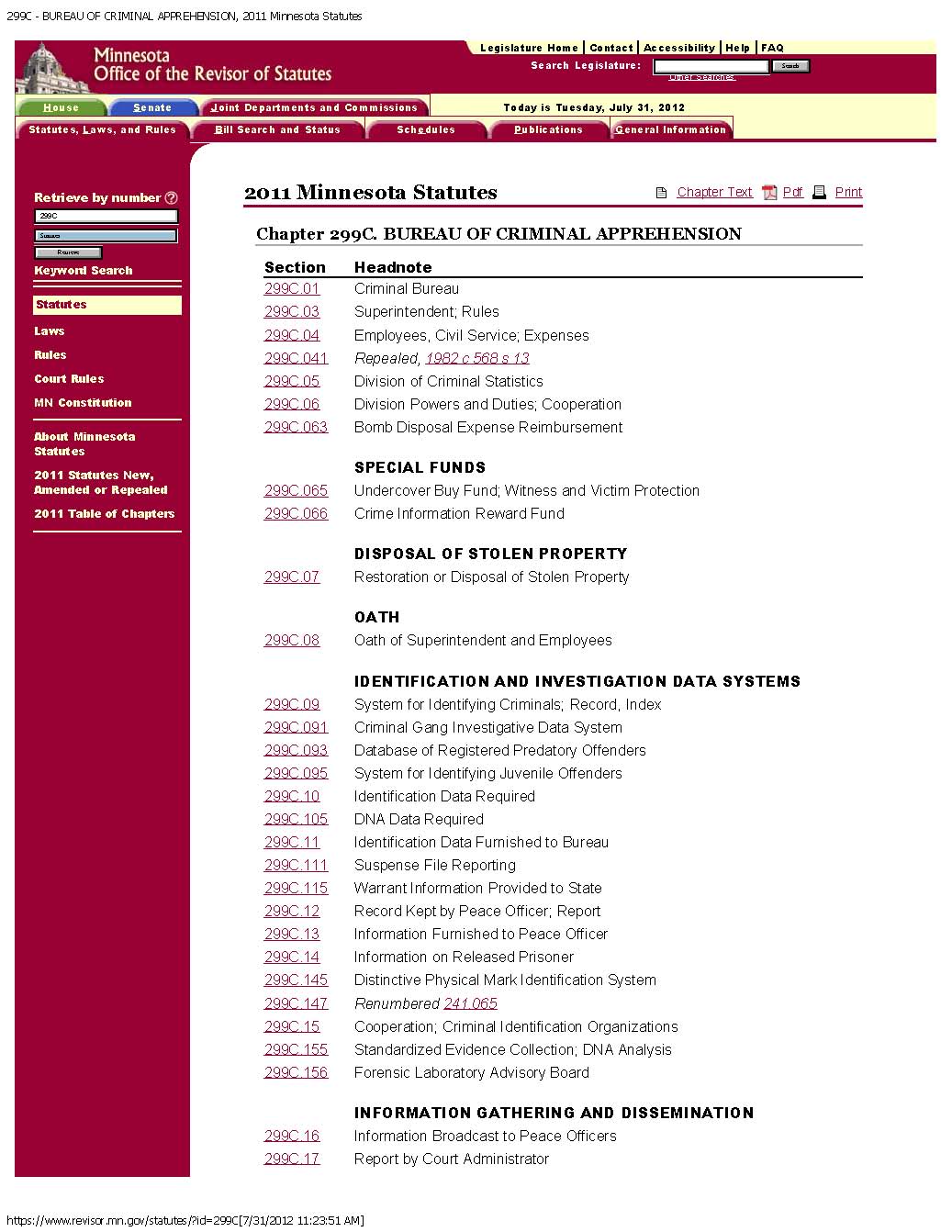 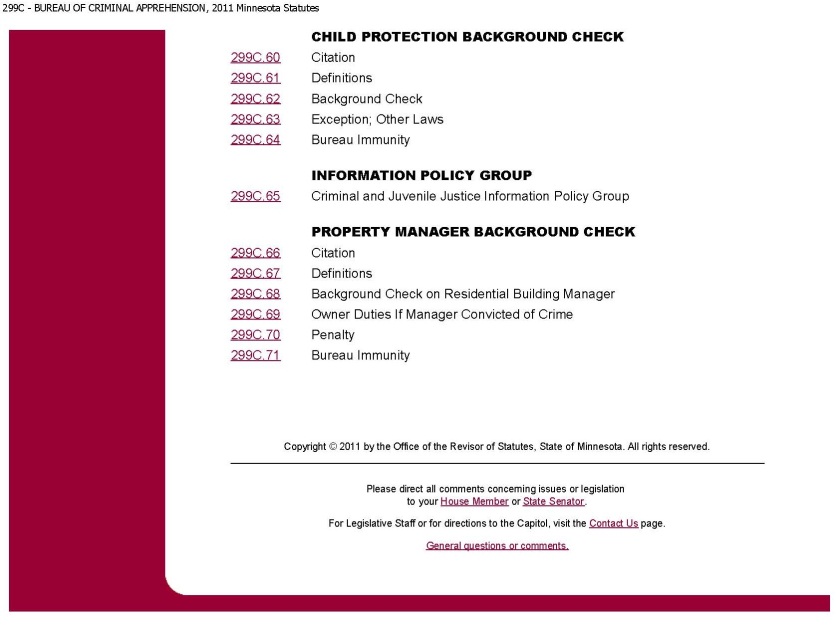 [Speaker Notes: Enabling Legislation – Grants the power to the agency]
Bca budget – fy18$59,960,000
BCA Staffing
Investigations Division
Deputy Superintendent Jeff Hansen
BCA Investigative Section
Predatory Crimes Section
Regional Offices

Homicide – Violent Crimes
Missing Persons
Special Investigations Unit
Task Force Agents
Technical Services Unit
Financial Crimes Task Force
Minnesota Human Trafficking Task Force
Minnesota Fusion Center
BCA InvestigationsRegional Offices
Violent Crime
Death investigations
Assist with cold case investigations
Officer involved shooting investigations
Conflict investigations
Critical incidents
Crime scene processing
BCA InvestigationsRegional Offices
Narcotics Investigations
Investigate high level narcotics traffickers
Perform undercover operations
Participate in Task Forces
BCA InvestigationsTask Force Operations
Federal Task Forces
Drug Enforcement Agency
Metro and Outstate
FBI Safe Streets Task Force
Safe Trails 
Northern MN
US Marshal’s
BCA InvestigationsPredatory crimes section
Internet Crimes Against Children (ICAC)
Predatory Offender  Investigations (POI)
Predatory Offender Registration (POR)
Human Trafficking
BCA InvestigationsSpecial Operations
Technical Services Unit
Pen registers
Conduct wiretap investigations
Install covert cameras
Electronic surveillance
Cellular tracking
Crime Scene response
Criminal Information and Operations
Minnesota Fusion Center 
BCA Operations Center 
BCA Duty Officer 
Reactive Criminal Intelligence Analysts 
Minnesota Missing Persons Clearinghouse
MN AMBER Alert Program 
MN Crime Alert Program
MN Blue Alert Program
[Speaker Notes: Minnesota Fusion Center
Collect, analyze, disseminate information of data on organized criminal, terrorists and all-hazards activity in MN
State-based point of contact to coordinate information sharing between federal, state and local agencies (www.icefishx.org)
Moved into BCA HQ in 2013
Department of Homeland Security
    secure communications room
Crime Alert – Approximately 250 alerts issued  each month 
                        RECENT ALERTS
    Credit card skimming at gas pumps
    Missing autistic child
    Verizon store armed robberies
ID assist – Woodbury, St. Paul,       Ramsey Co.
Duty Officer 
	
                  Initiating Call Category                	      	         	
                     Air Quality
	Bomb Squad
	CAT/ERT
	Information Call
	FM Investigator
	Methamphetamine Lab
	Mutual Aid	   
	National Guard/CAP/Aircraft
	Nuclear Plant/Accident
	Pipeline Incident (Break/Leak)                                   	SARA Title III Release
	Search and Rescue
	Spills
	Supplemental
	Tank Pulls (Contaminated Soil)
	Waste Water Bypass
	Weather Incident
	WMD Threat		              
                  
                   * A call may be recorded in more than one category 	      	                                                     
		                               	                                                      
	AMBER Alert program receives no funding.
All costs are covered by donations from Minnesota AMBER Alert Fundraiser, a non-profit group which raises approximately $20,000 each year. This money is dedicated to cover the costs during an AMBER Alert (MN Crime Alert Network) and to provide missing persons training statewide.]
Forensic science services division
Deputy Superintendent Catherine Knutson
BCA Forensic Science Services
Bemidji

Targeted Service
Evidence Intake / Processing
Biology
Drug Chemistry
Latent Prints
Firearms and Toolmarks
Crime Scene
Digital and Multimedia
St. Paul

Full Service 	 
Evidence Intake / Processing
Biology/DNA
Drug Chemistry
Latent Prints
Firearms and Toolmarks
Crime Scene
Digital and Multimedia
Trace / Chemical Testing
Toxicology
Calibration Laboratory
St. Cloud

Targeted Service
Evidence Intake / Processing
Drug Chemistry
*Spring 2019
BCA Forensic Science ServicesAdditional Services Provided
Administers the Minnesota Breath Testing Program
Expert Testimony in Court
Training to Stakeholders
Technical Guidance
Research, Development  and Validation of Up to Date Technology 
Guidance in Quality Assurance Requirements
Serve on National Forensic Science Committees / Boards (SWG's/OSAC's/ASCLD)
ASCLD/LAB Accreditation since 1994
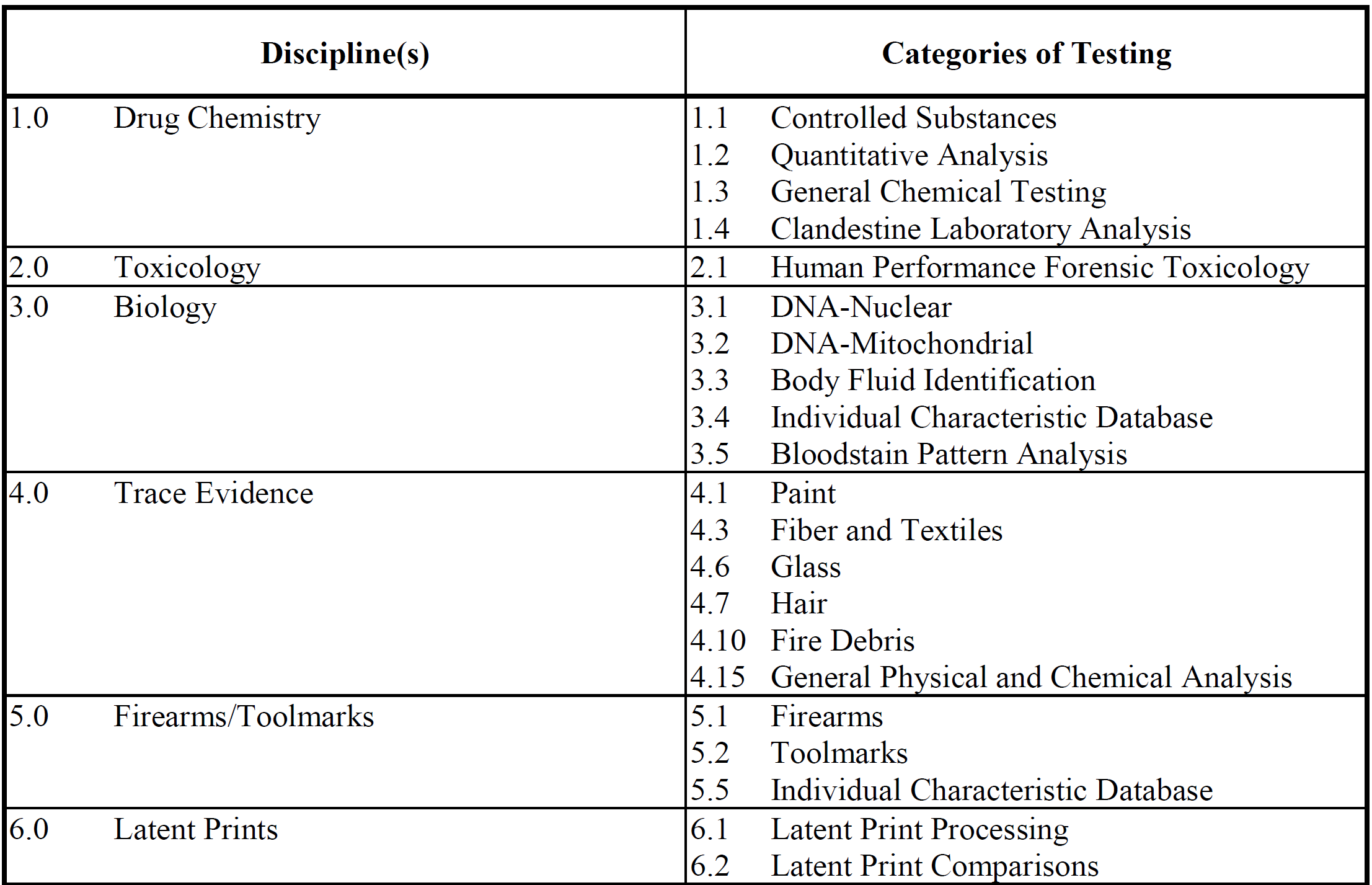 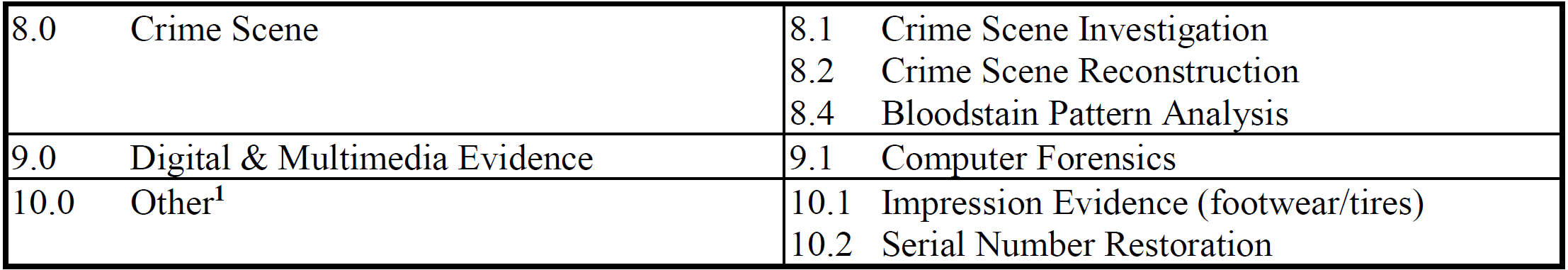 LAB Case Submission Trends
Minnesota justice information services (MNJIS)
Deputy Superintendent Dana Gotz
MN Justice Information Services
State’s gateway to criminal justice information

More than 50 computer applications and services that provide data to criminal justice practitioners in Minnesota

142 Employees (53% IT, 47% Business)

Goal: To deliver accurate, timely, and complete information to criminal justice partners and citizens - for better decision-making
MNJIS Data Includes:
Domestic Abuse No Contact Orders
Arrest/Booking Photos
Stolen Property
Charging Data (complaints, citations, incidents)
Other States’ Criminal History, Driver & Vehicle 
Probation & Supervision
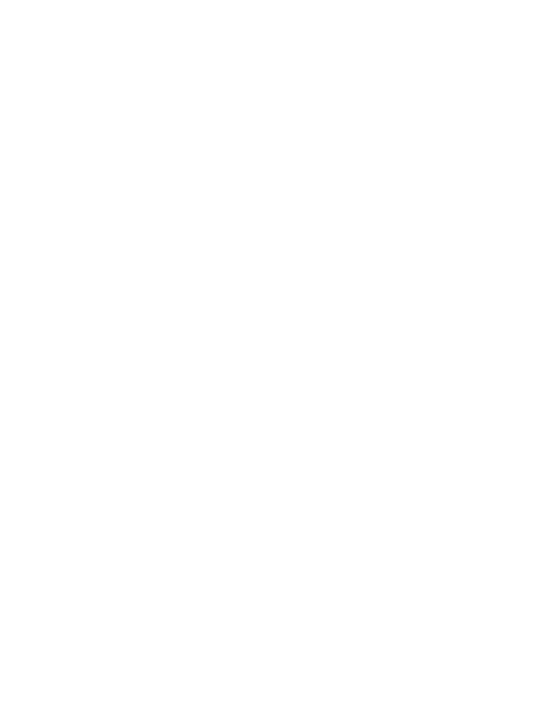 Criminal History (arrests,    convictions, court      dispositions)

Predatory Offenders
Law Enforcement Incidents
Driver & Vehicle Data
Fingerprints
Wanted/Missing Persons
Orders for Protection
Prison, Jail and Detention
Other MNJIS Services
Criminal History      Background Checks
Fingerprinting
Information Security 
Statewide Crime Statistics
Service Desk
Data Practices
Educating and Marketing
Training and Auditing
Training and auditing
BCA statutory requirement to provide statewide training (M.S. 626.848)

Approximately 200 courses to 8,000+ students (2017)

Audit criminal justice agencies every 3 years for appropriate access and use of FBI and BCA data.